Naše škola
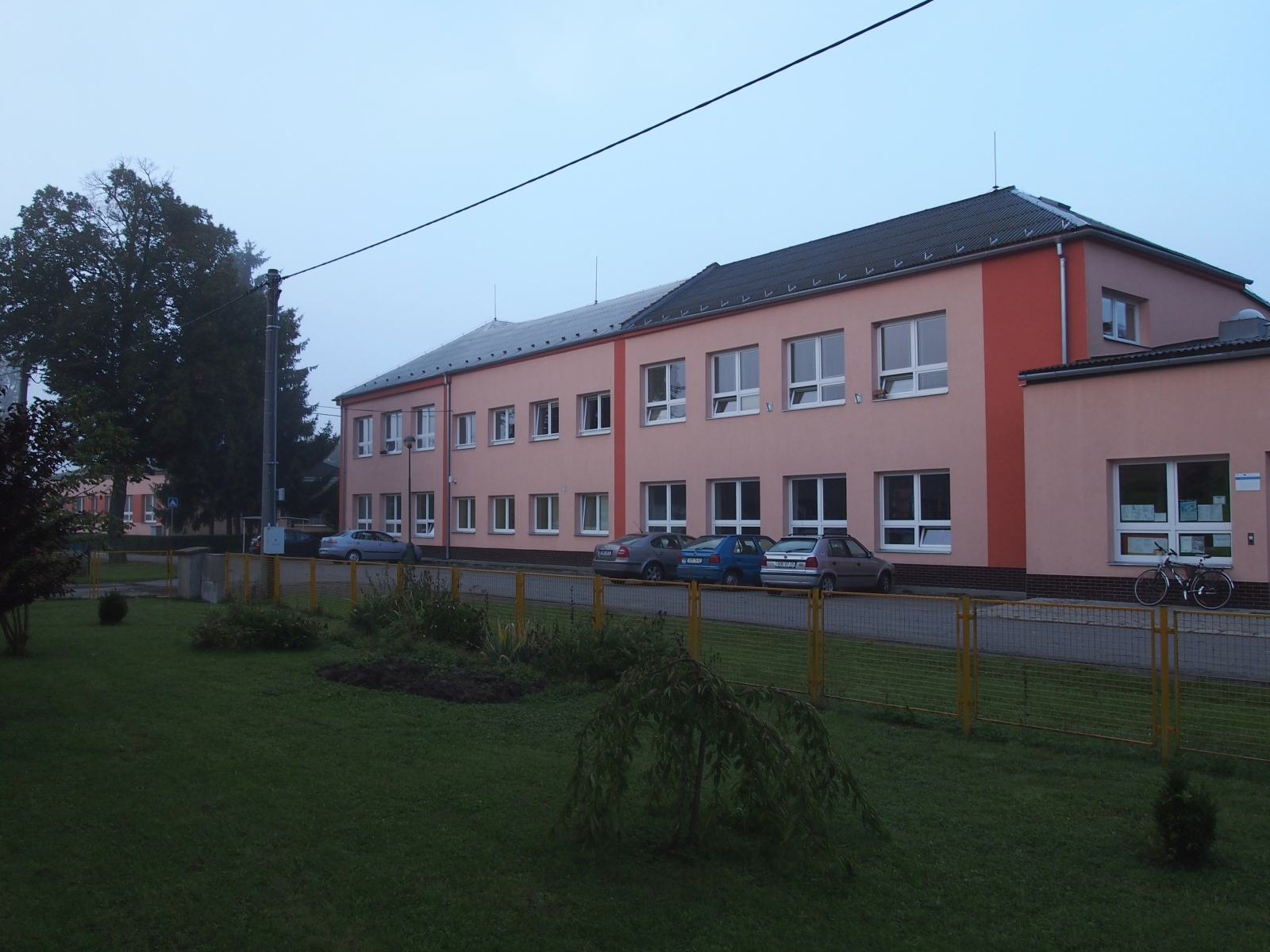 Kolik nás tu je ?
Ve škole se učí celkem 122 žáků
Ve školce si hraje celkem 56 dětí
Ve škole učí celkem 11 učitelů + paní ředitelka a dvě paní asistentky
Ve školce učí 3 paní vychovatelky 
Ve školní družině učí 2 paní vychovatelky
Takhle tu vypadají naše třídy
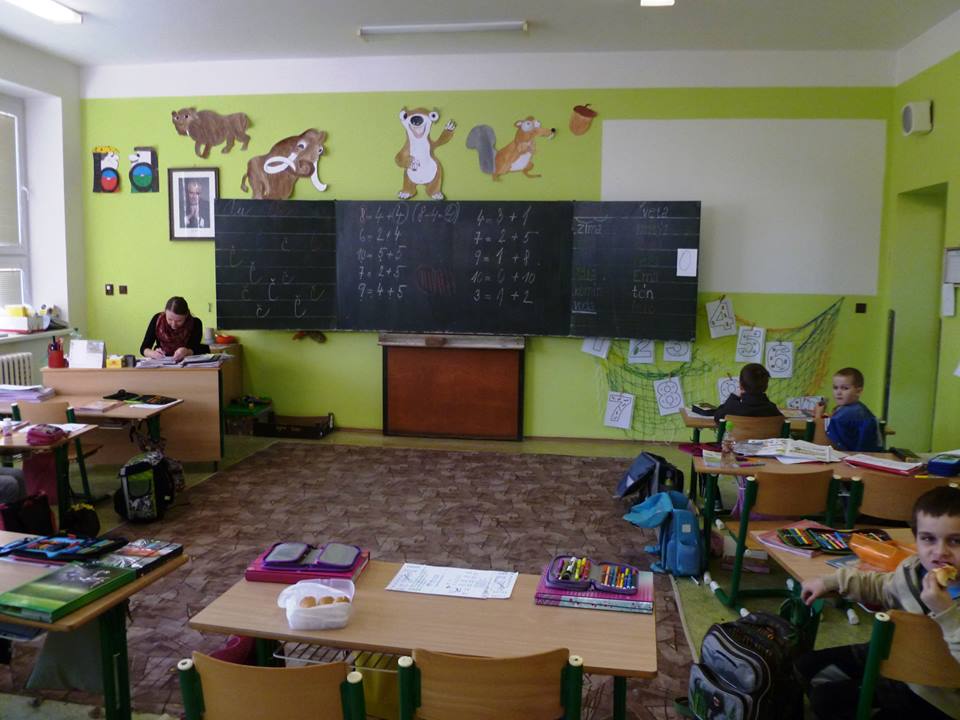 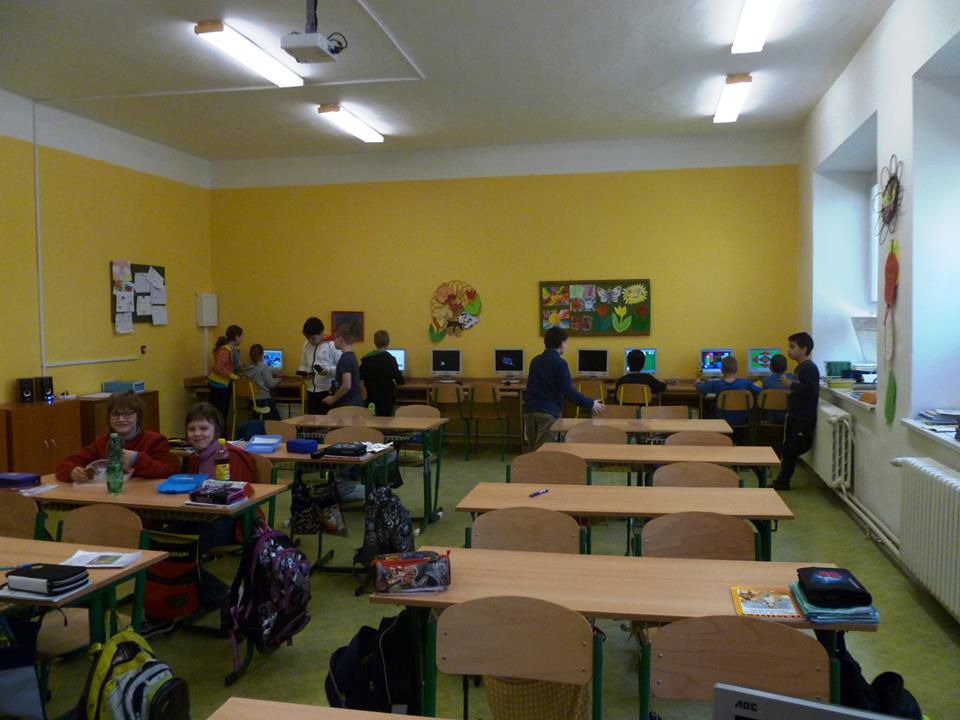 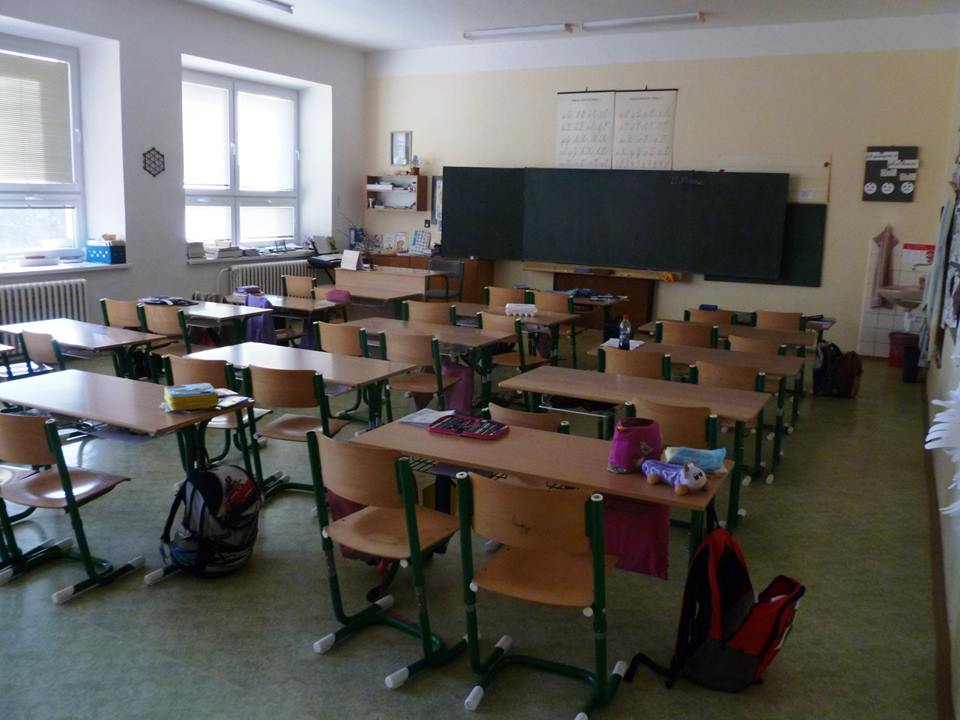 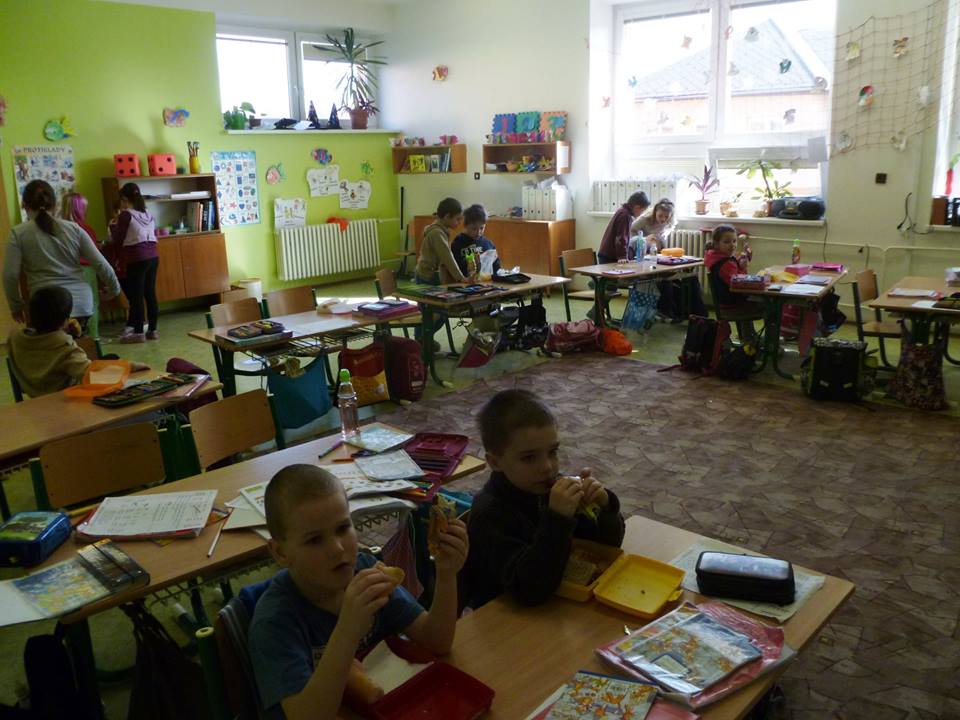 Náš pedagogický sbor
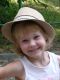 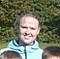 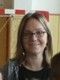 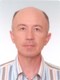 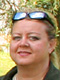 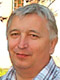 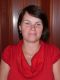 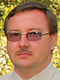 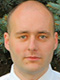 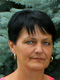 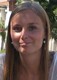 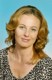 paedDr.			Mgr.			 Mgr.				Mgr.			Mgr.				Mgr.
J. Vitásek			R. Pohořelský	 M. Škrnová		M. Zbořilová	  V. Kovaříková	        A. Hájková
Paní 				Mgr.				Mgr.			Mgr.				Mgr.				Mgr.
Ředitelka			K. Balharová		V. Langer	        P. Bednářová		M. Šínová		         J. Skula
Vychytávky školy
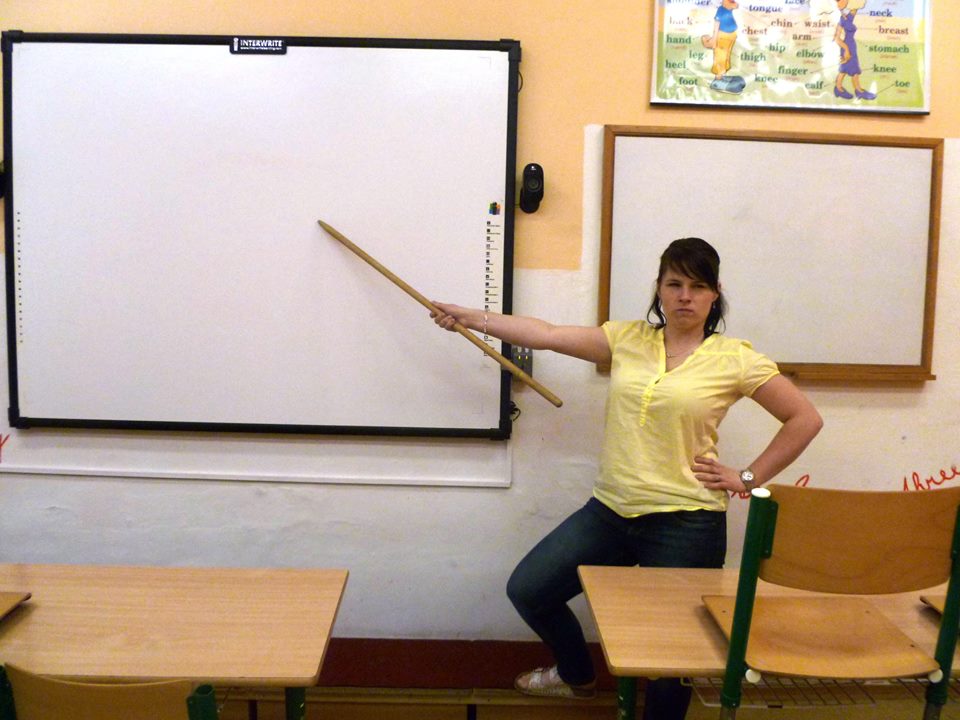 Počítačová učebna
Školní tělocvična
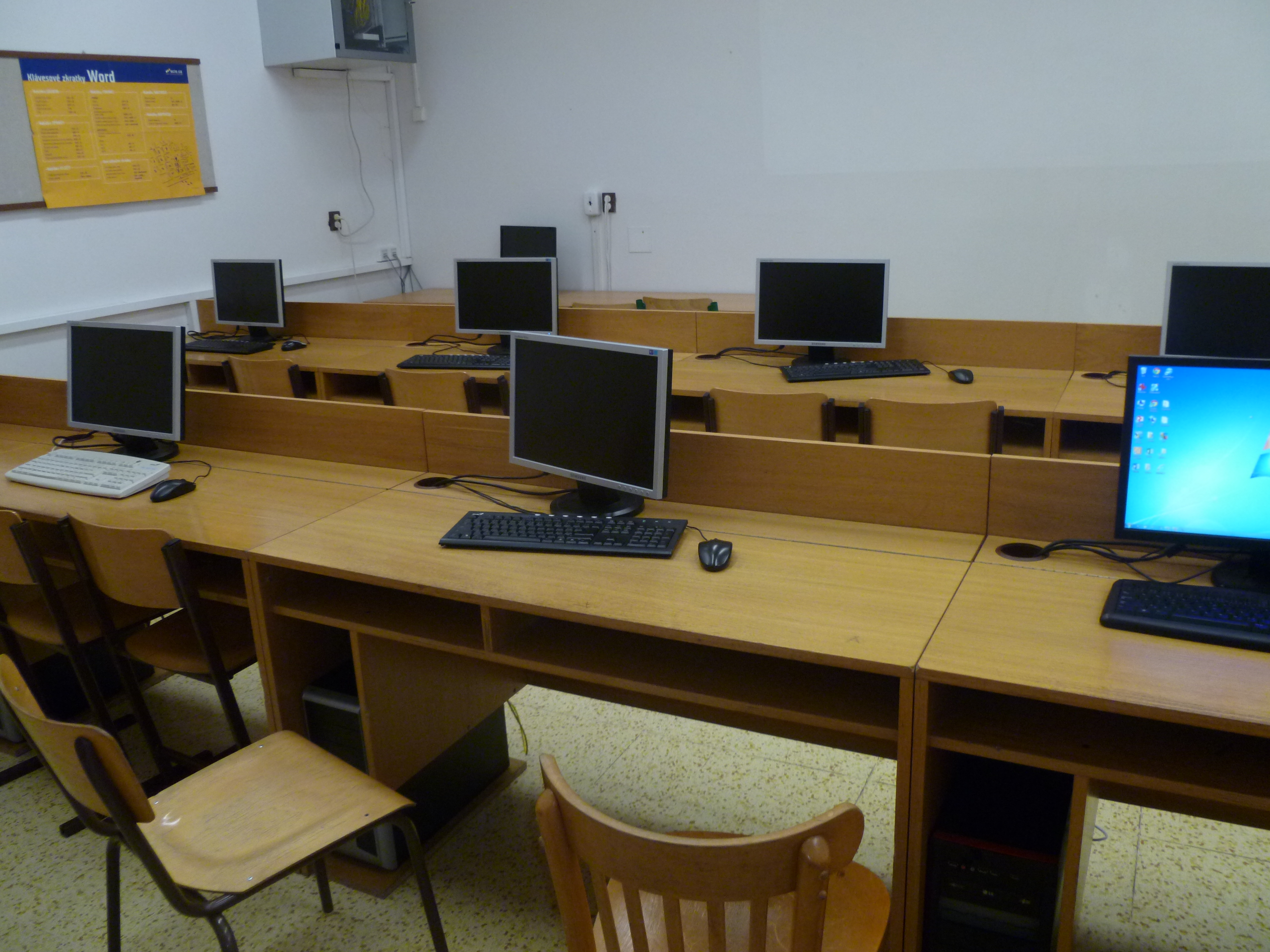 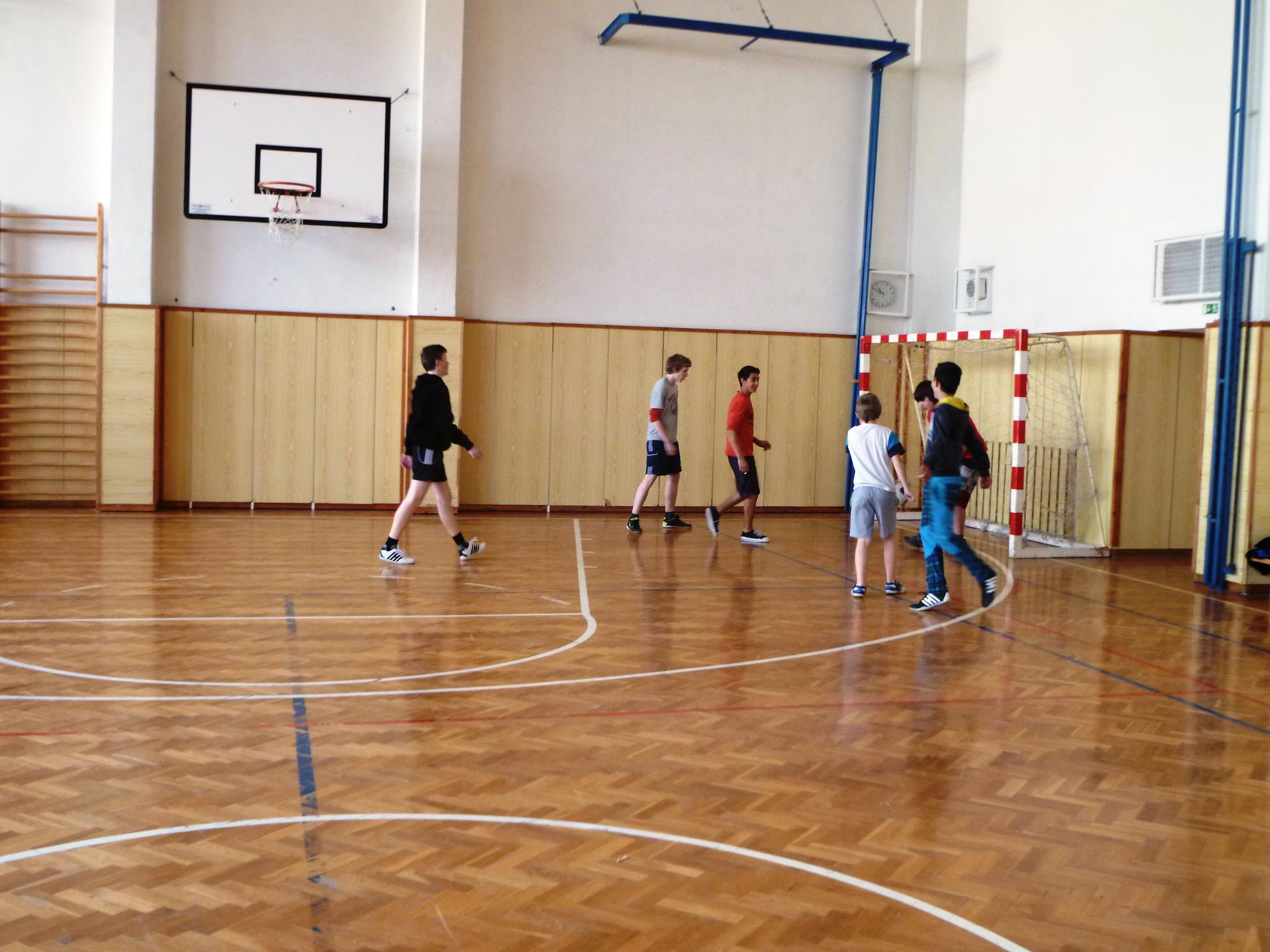 Interaktivní učebna
Projektové akce
Projekt Comenius
eTwinning


Charitativní akce:
Korunka ke korunce
Sběr papíru pro Usmana
Sběr plastových víček pro Adélku
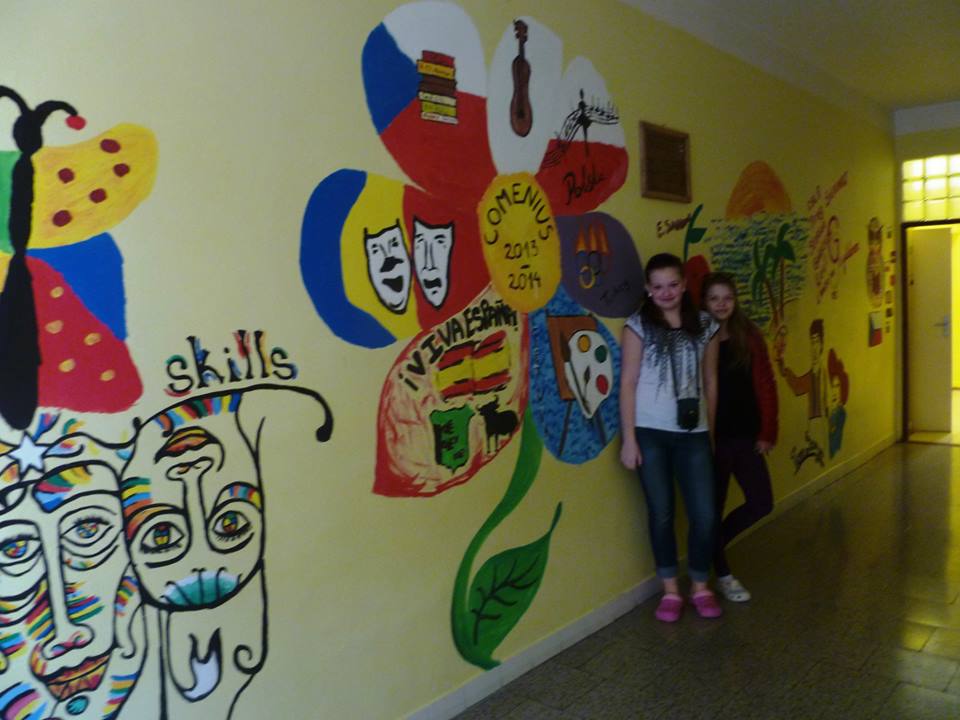